В гостях у танца
Музыкальный руководитель 
Лунева Елена Германовна
ГБДОУ д/с № 80
Московского района.
Сентиментальный вальс
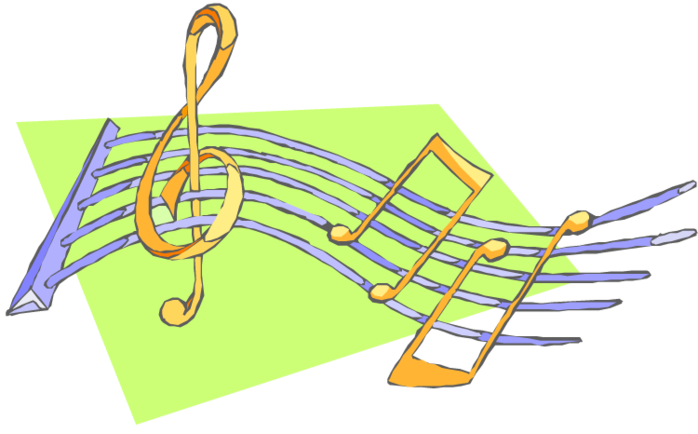 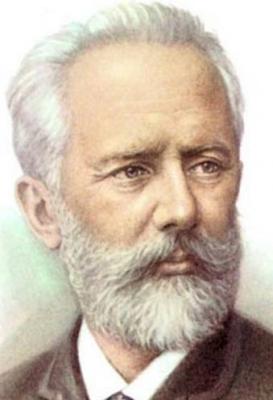 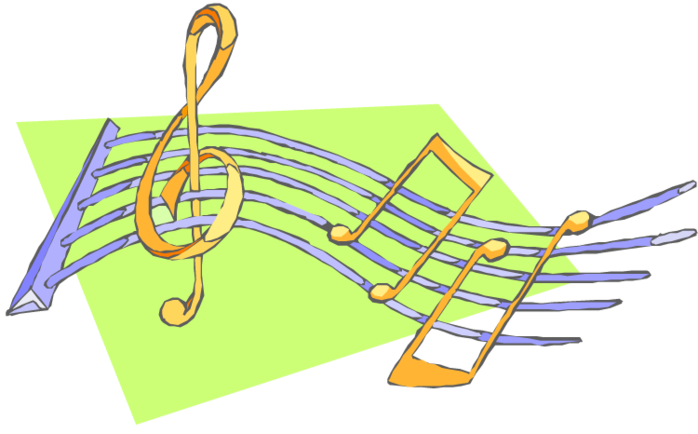 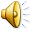 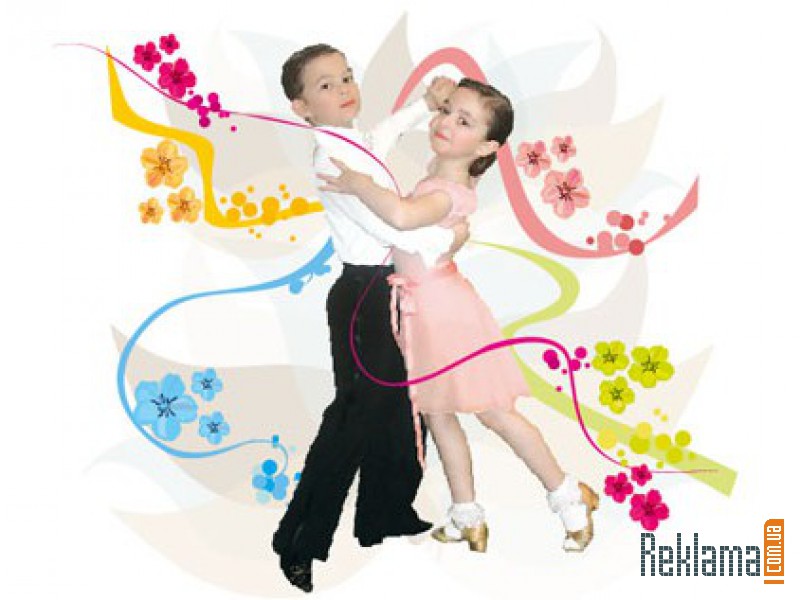 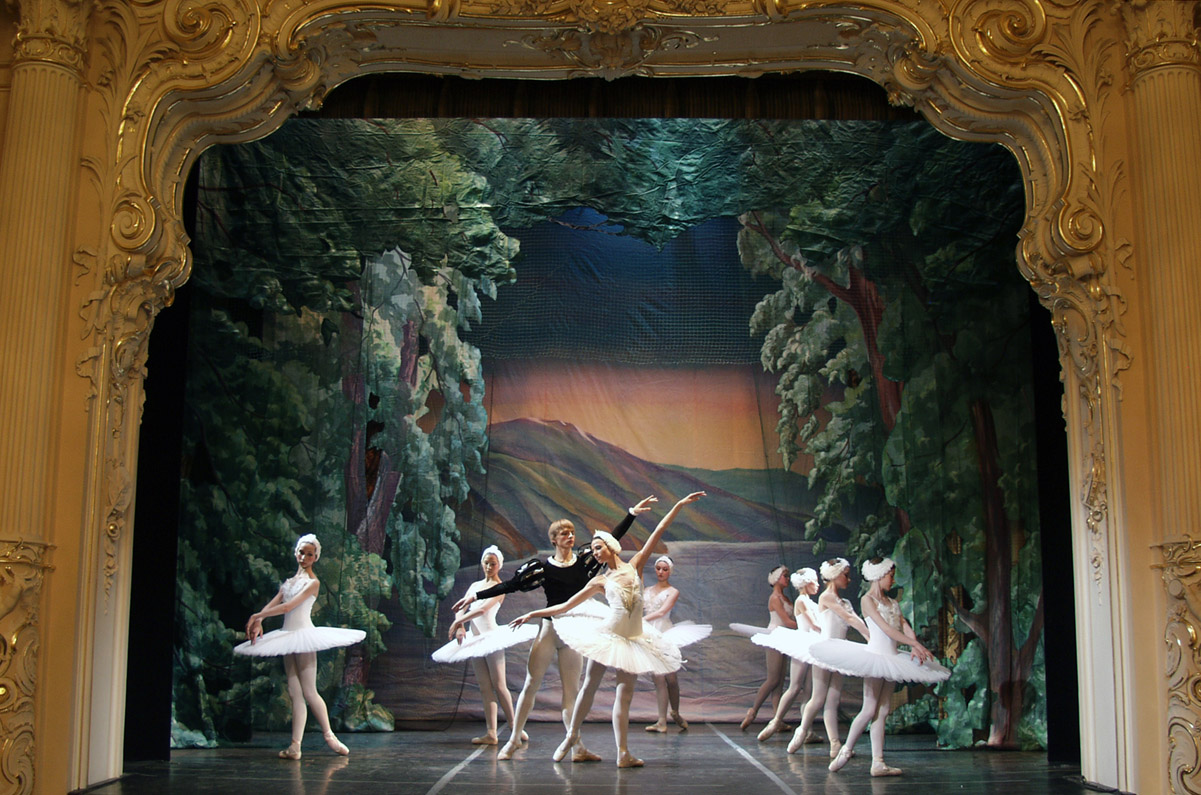 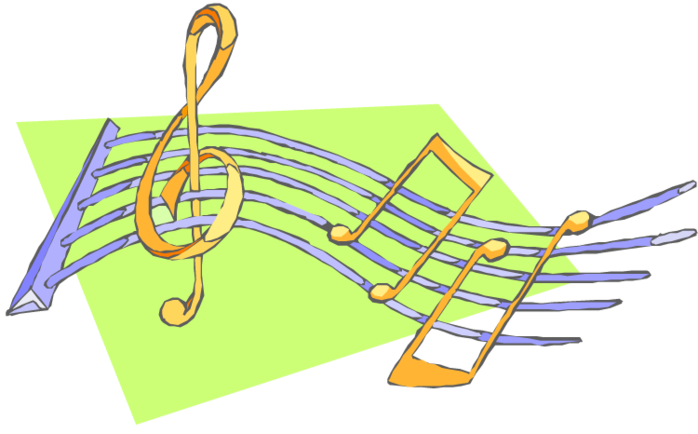 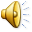 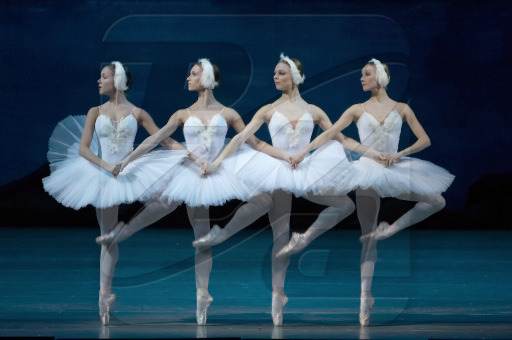 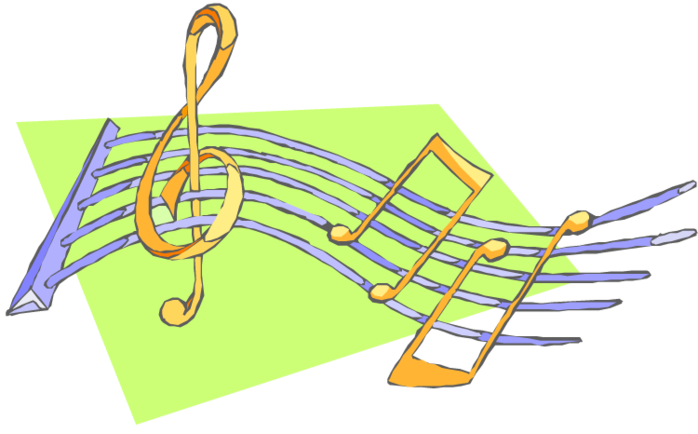 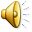 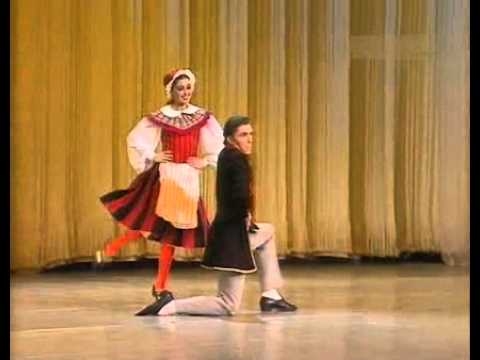 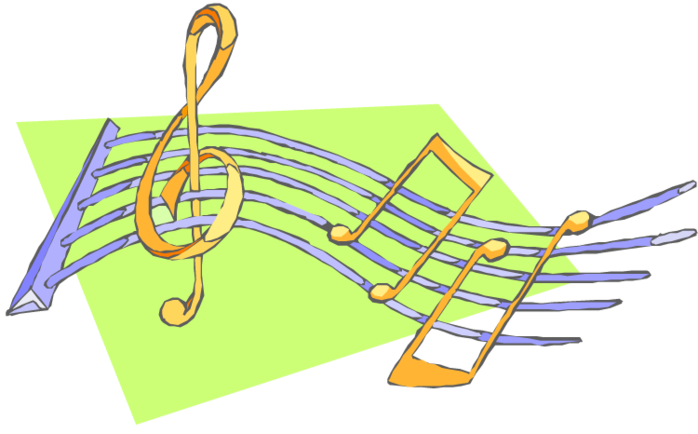 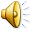 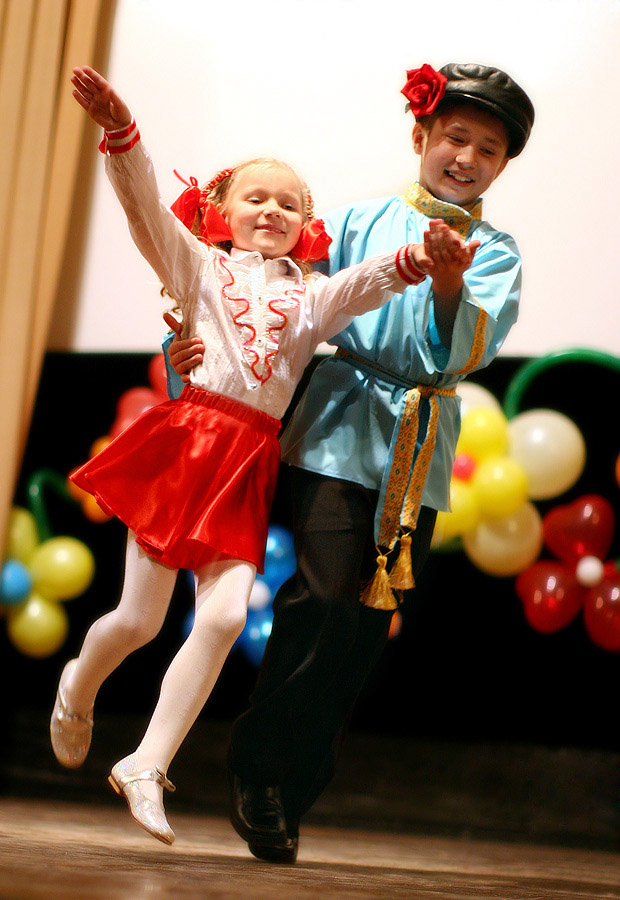 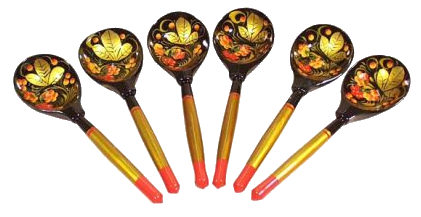 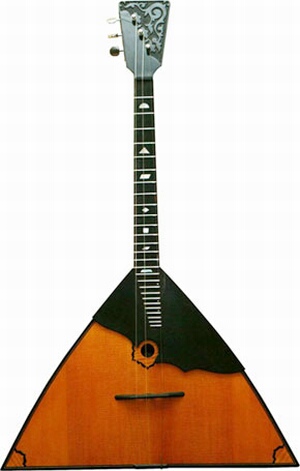 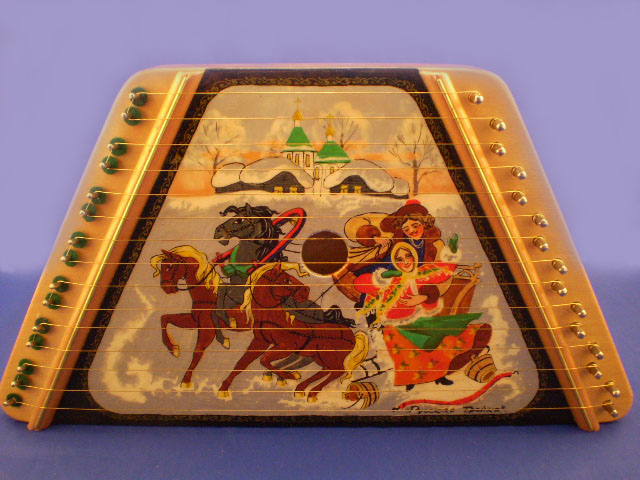 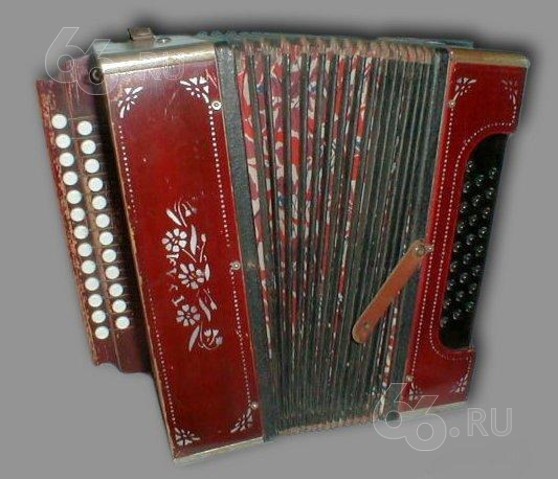 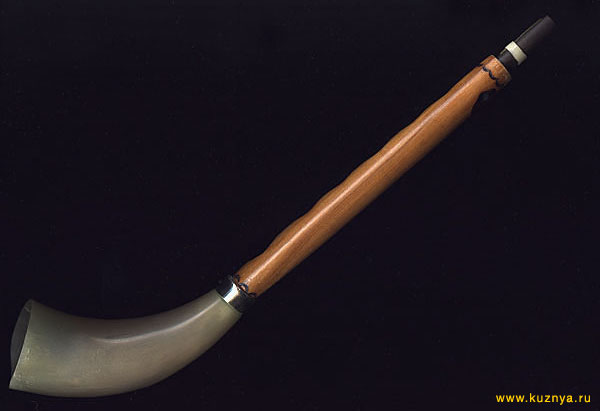 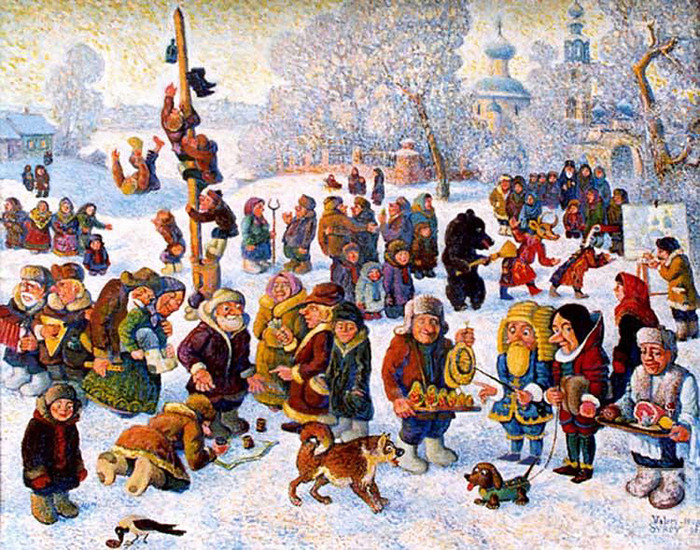 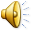 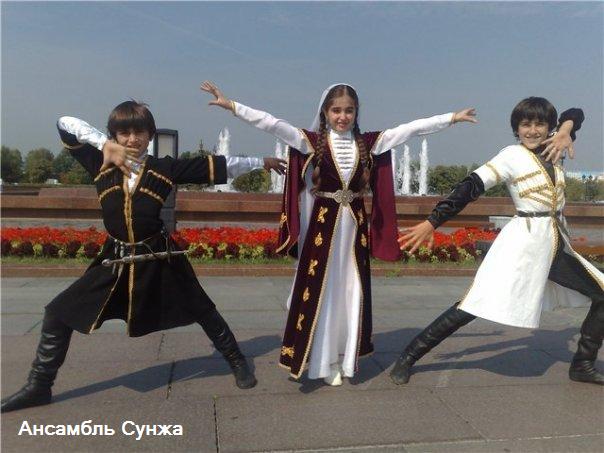 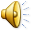 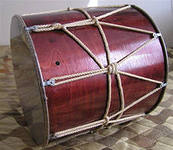 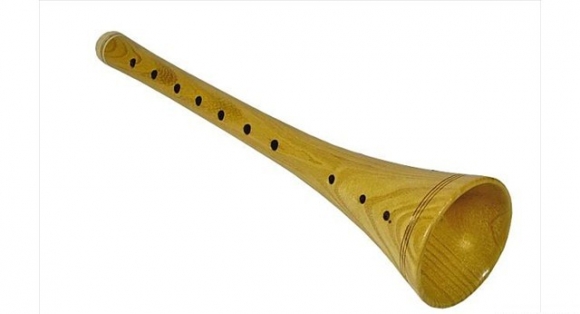 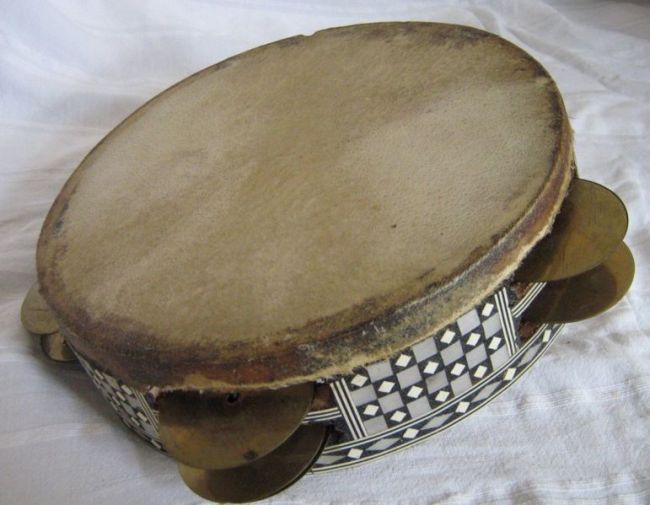